Moje   działaniach  w ramach realizacji programu pt. „Lider wiedzy i ochrony środowiska”.
Patrycja Kęczkowska –uczennica klasy IVDT
Opiekun merytoryczny – Barbara Okleja /nauczyciel biologii/
Obserwacje biologiczne- Omówienie
ZADANIE : OCHRONA ŚRODOWISKA
Wykonanie i wywieszenie pod nadzorem nauczyciela budek lęgowych, schronów, domków dla gatunków wymagających czynnej ochrony.
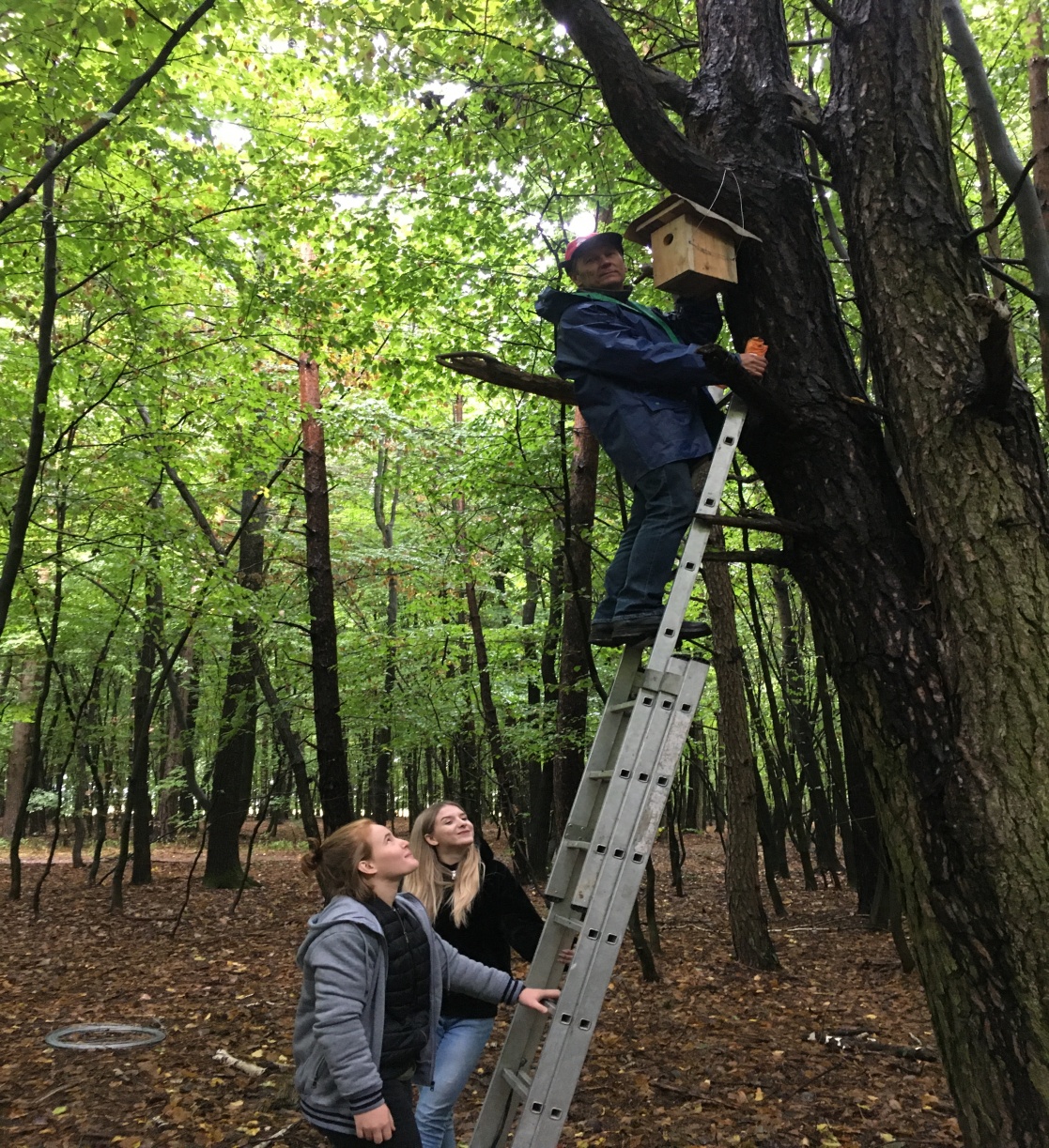 ZADANIE : OCHRONA ŚRODOWISKA
Przygotowanie opracowania dotyczącego gminnych/miejskich programów/projektów związanych z ochroną środowiska.
Zintegrowane działanie prowadzone przez Zespół Szkół Zawodowych Nr.1 im. Władysława Korżyka w Rykach na rzecz  kształtowania właściwych postaw  ekologicznych
Program 
„Edukacja ekologiczna w dziedzinie ochrony powietrza poprzez  wykorzystywania odnawialnych źródeł energii- „Czyste powietrze – zdrowy człowiek”

 
Program jest realizowany od  maja  2021  r do 30 listopada 2021 r
Adresatem są uczniowie klas  III i IV technikum ZSZ Nr 1 im. Władysława Korzyka w Rykach
Autorami programu są Barbara Okleja/nauczyciel biologii;  Patrycja Kęczkowska  ucz kl. IV DT
Środki na realizacje programu przeznacza Starostwo Powiatowe W Rykach
Podstawowe cele :
Zwiększyć   świadomość i wiedzę na temat odnawialnych źródeł energii oraz zastosowania różnych technologii służących do jej pozyskania.
Wzmocnienie edukacji  ekologiczna uczniów dotyczącej poprawy jakości powietrza, a tym samym wpływu na jakość życia i zdrowie, jako jednego z elementów realizacji idei inteligentnego miasta (smart city).
Promocja walorów przyrodniczo – krajobrazowych gminy i powiatu Ryki.
Propagowanie  wiedzy na temat znaczenia czystego powietrza dla zdrowia i wpływu codziennych działań na jego jakość.
Kształtowanie  proekologicznych postaw i podnoszenie społecznej świadomości ekologicznej, propagowanie działań przyjaznych ekologii,
Upowszechnianie wiedzy ekologicznej 
Wychowanie ucznia będącego aktywnym uczestnikiem życia własnego środowiska, poznającego to środowisko, potrafiącego w nim zaistnieć i współtworzyć je; 
Zwrócenie  uwagi młodzieży na zagrożenia płynące dla środowiska przyrodniczego,  a wynikające z rozwoju gospodarki i cywilizacji- opalanie mieszkań węglem 
Kształtowanie postawy odpowiedzialności za swoje środowisko; 
Pobudzenie lokalnych społeczności do działań na rzecz ochrony środowiska przyrodniczego.
Wzbogacenie estetyki szkoły. 
Wywoływanie  dyskusji na temat: „Czyste powietrze – zdrowy człowiek
 załącznik w opracowaniu .
ZADANIE :OCHRONA ŚRODOWISKA
Uporządkowanie swojego lokalnego świata; zorganizowanie lokalnej akcji sprzątania środowiska naturalnego.
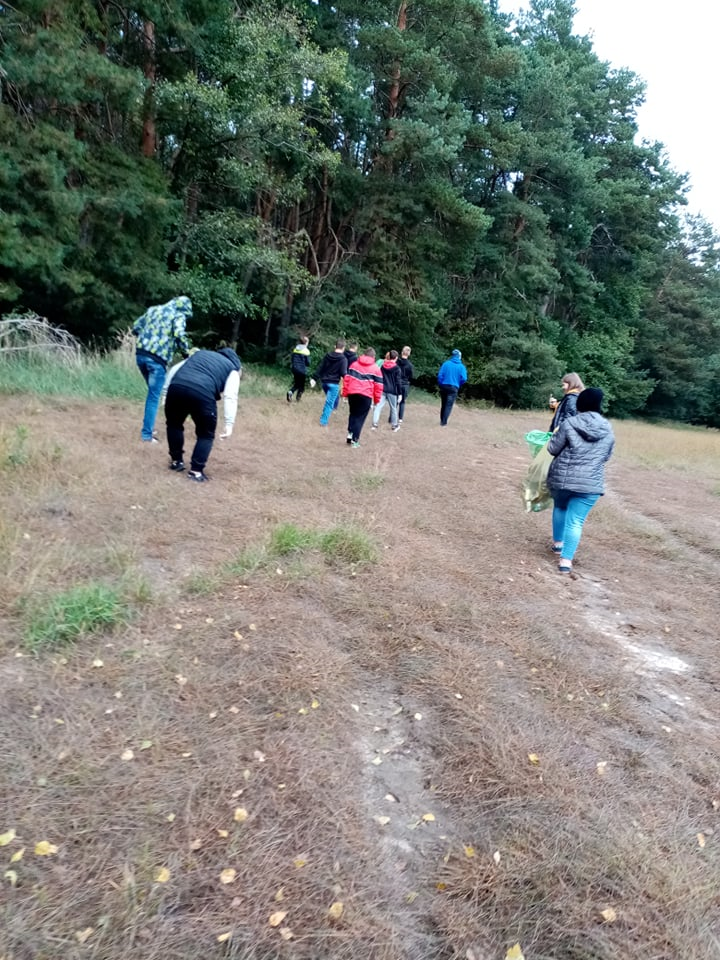 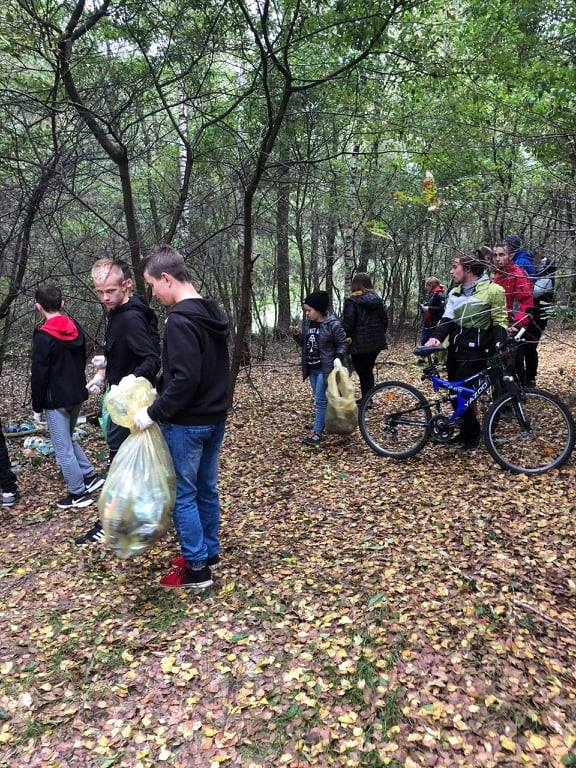 Zdjęcia 5-10
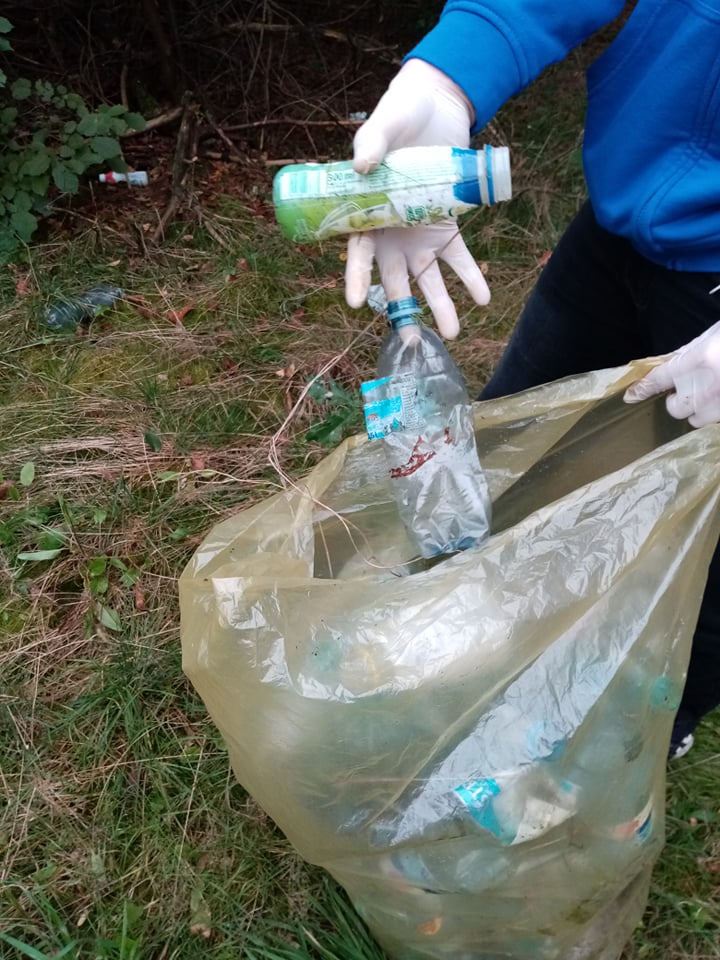 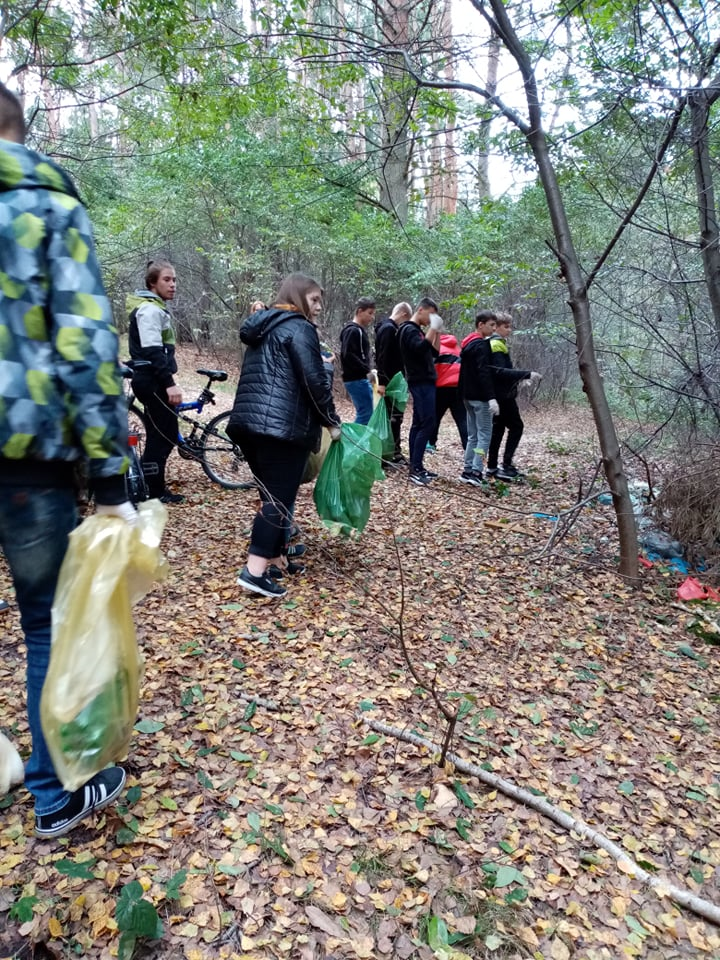 ZADANIE : INNA AKTYWNOŚĆ
Odbycie spotkania z przedstawicielem instytucji działającej na rzecz edukacji i ochrony środowiska
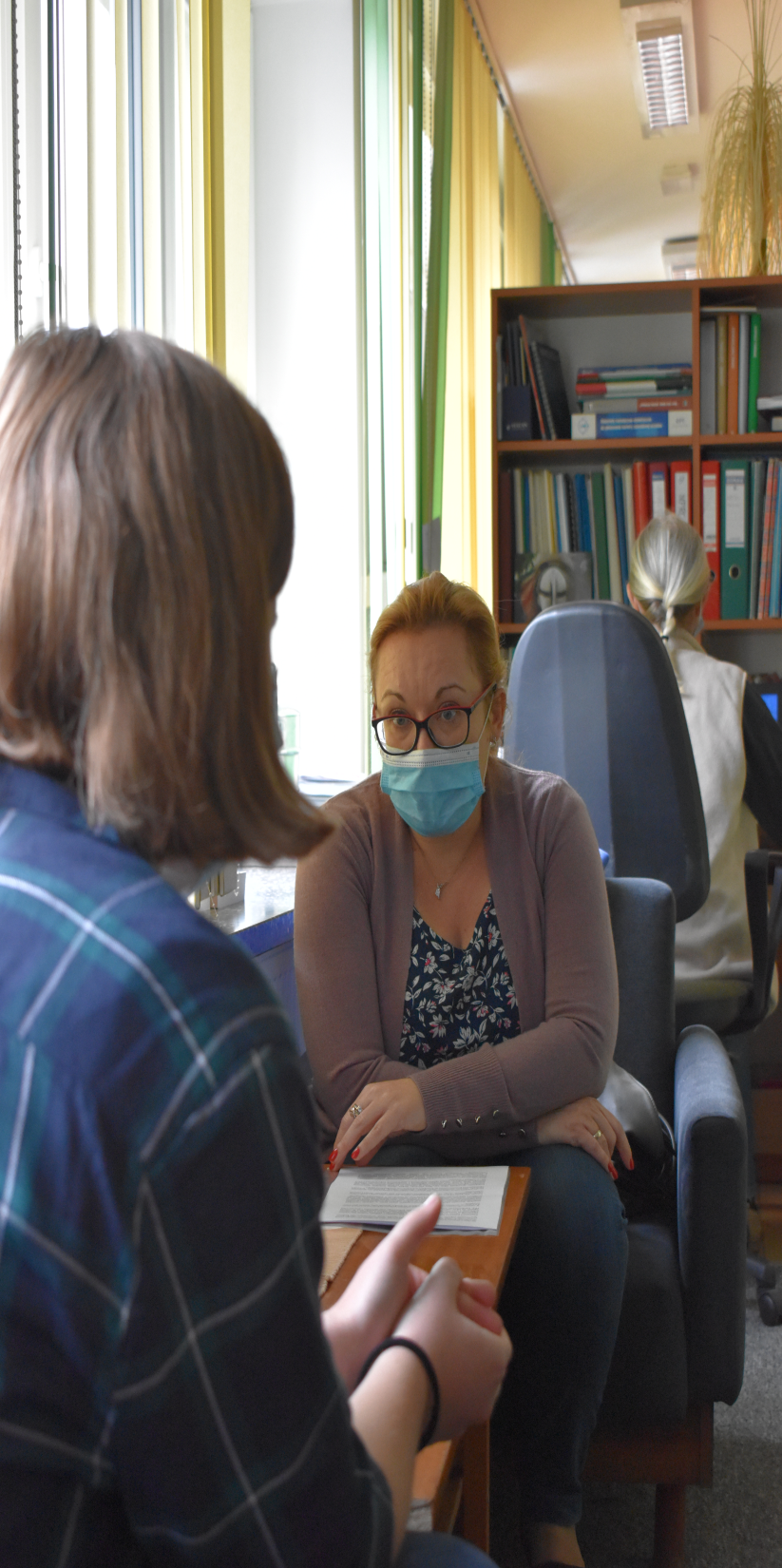 ZADANIE : INNA AKTYWNOŚĆ
Przygotowanie prezentacji multimedialnej na temat lokalnej edukacji ekologicznej, ochrony przyrody lub ochrony środowiska w oparciu o dokonane działania i zaprezentowanie jej publicznie.
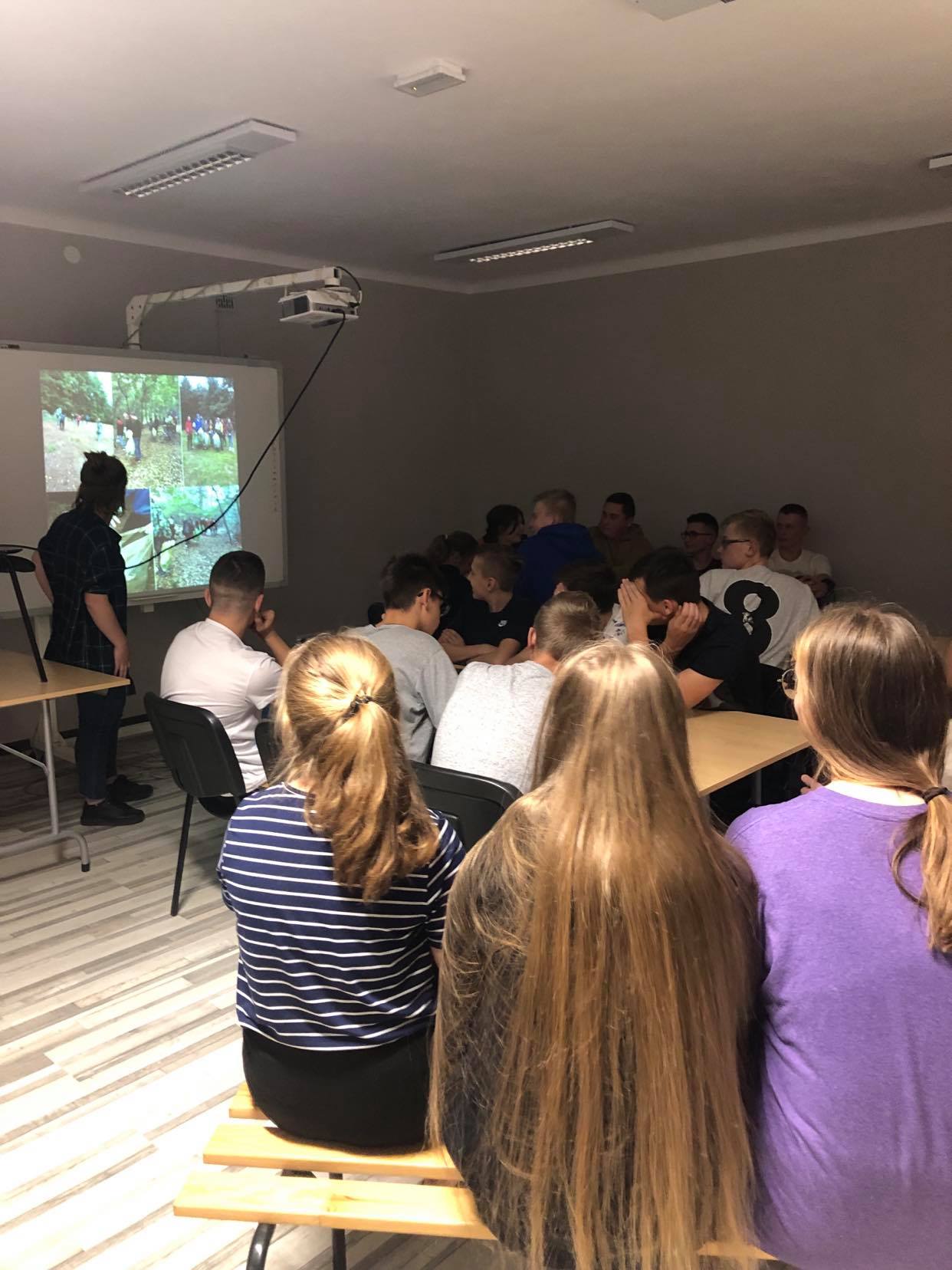 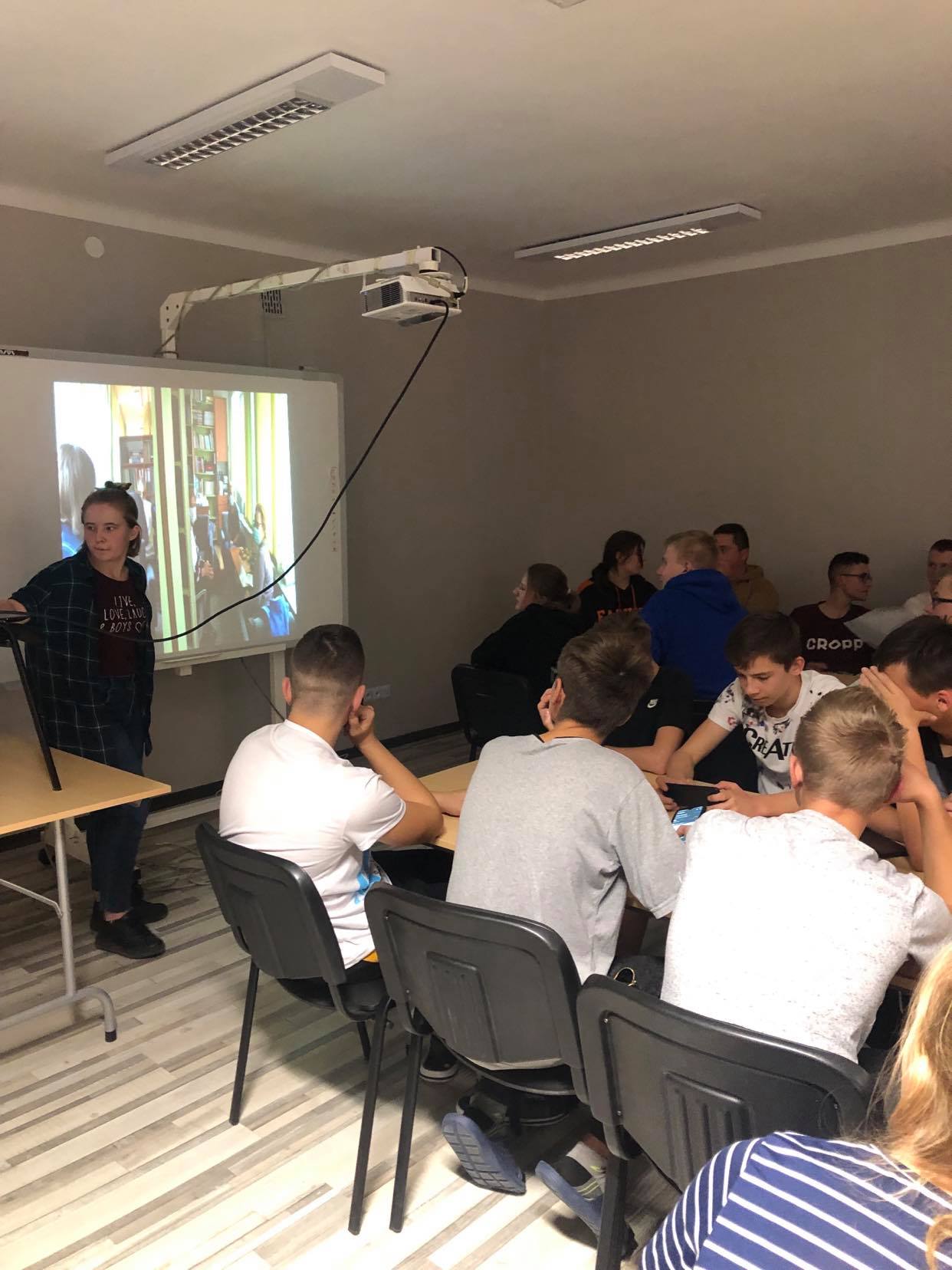 Zadanie: Przygotowanie  ulotki  o problemie smogu i walki z tym zjawiskiem oraz przekazanie seniorom i  mieszkańcom okolicznych miejscowości
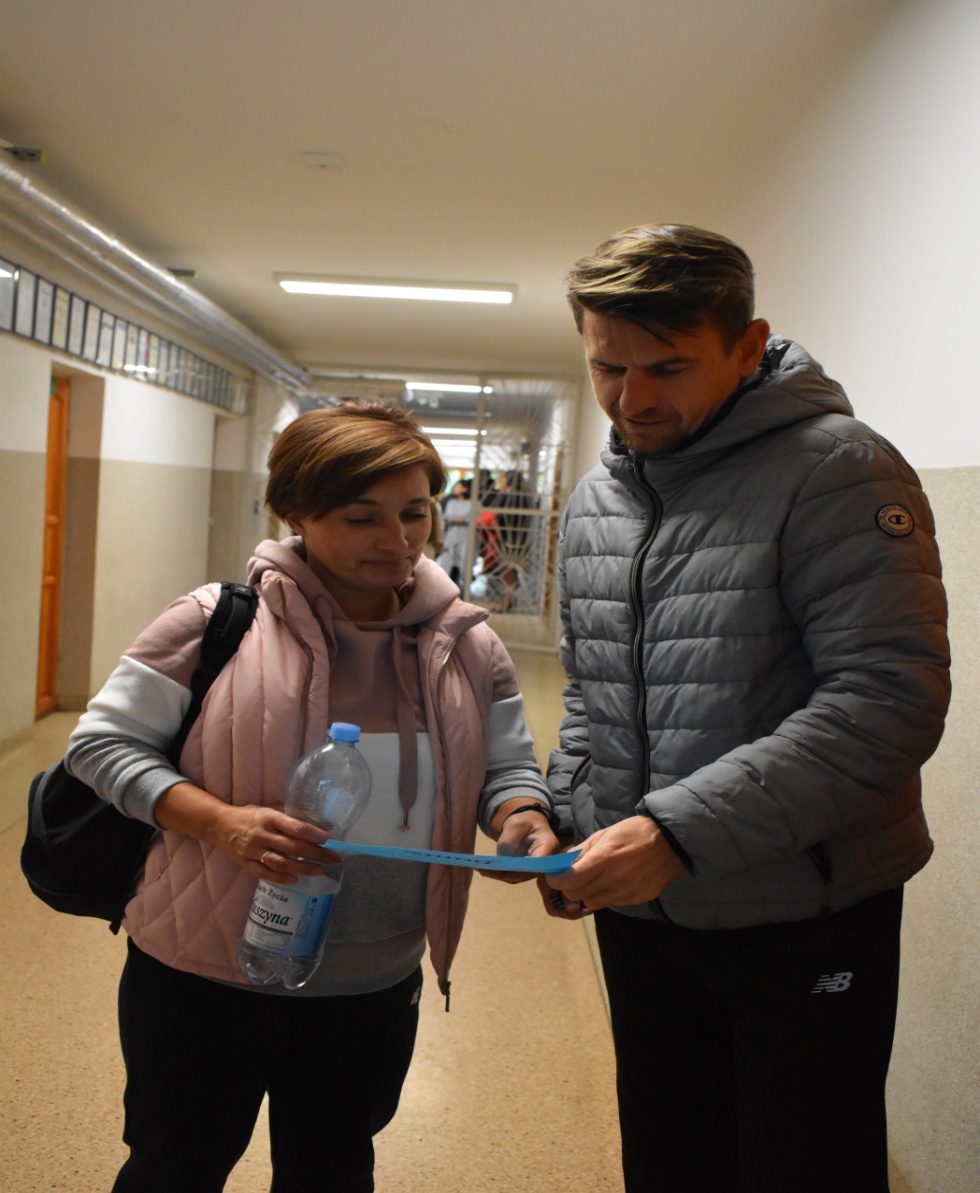 Zadanie - Przygotowanie mini ogrodu przydomowego/ przyszkolnego z roślinami miododajnymi dla pszczół
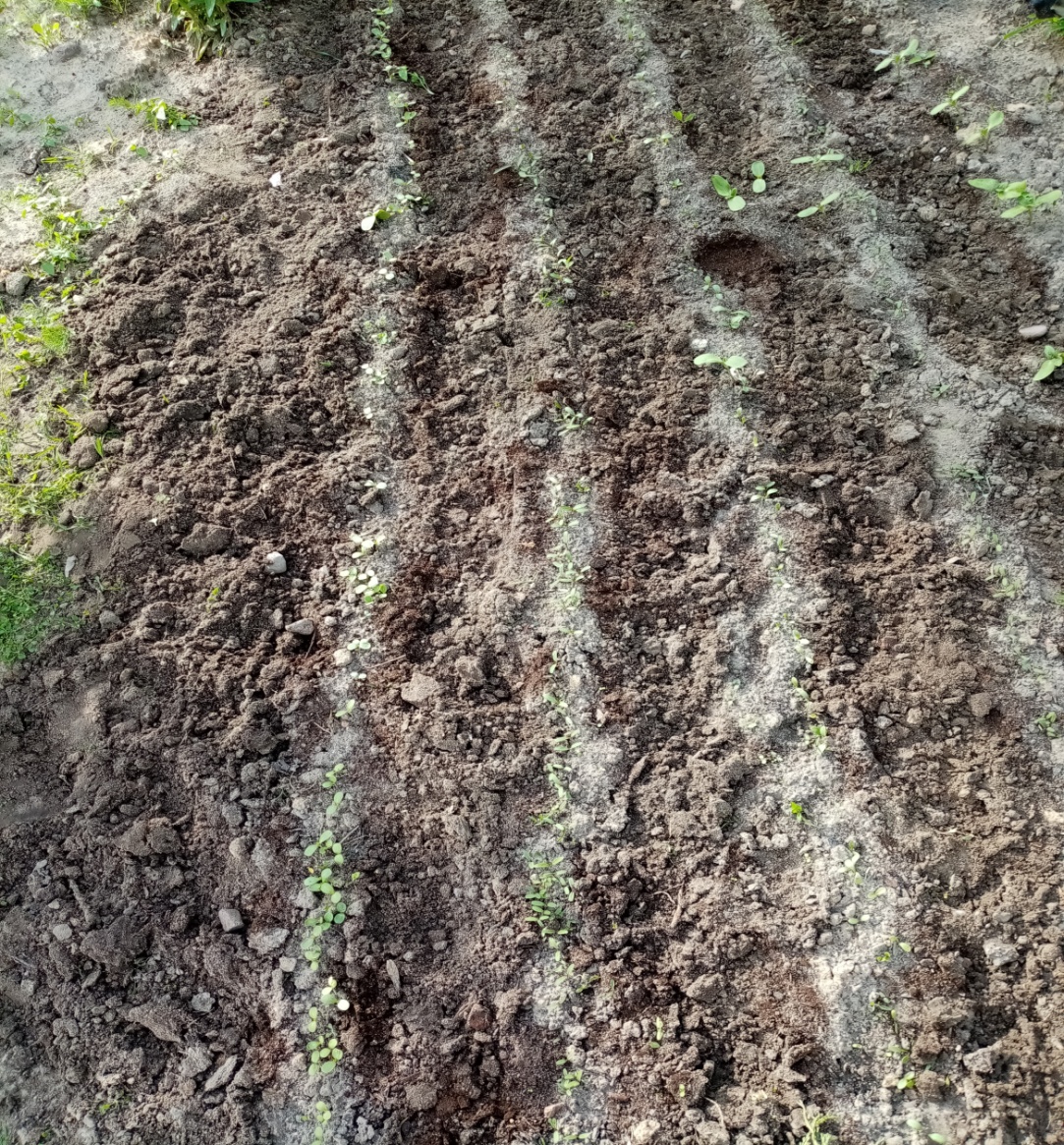 Przygotowanie filmu o swoich działaniach
Krótki opis 
Film w dokumentacji programu
Przygotowanie ulotki (2 strony formatu A4) o roli i znaczeniu pszczół miodnych i dzikich w przyrodzie i sposobach ochrony pszczół oraz przekazanie ulotek seniorom i innym mieszkańcom okolicznych
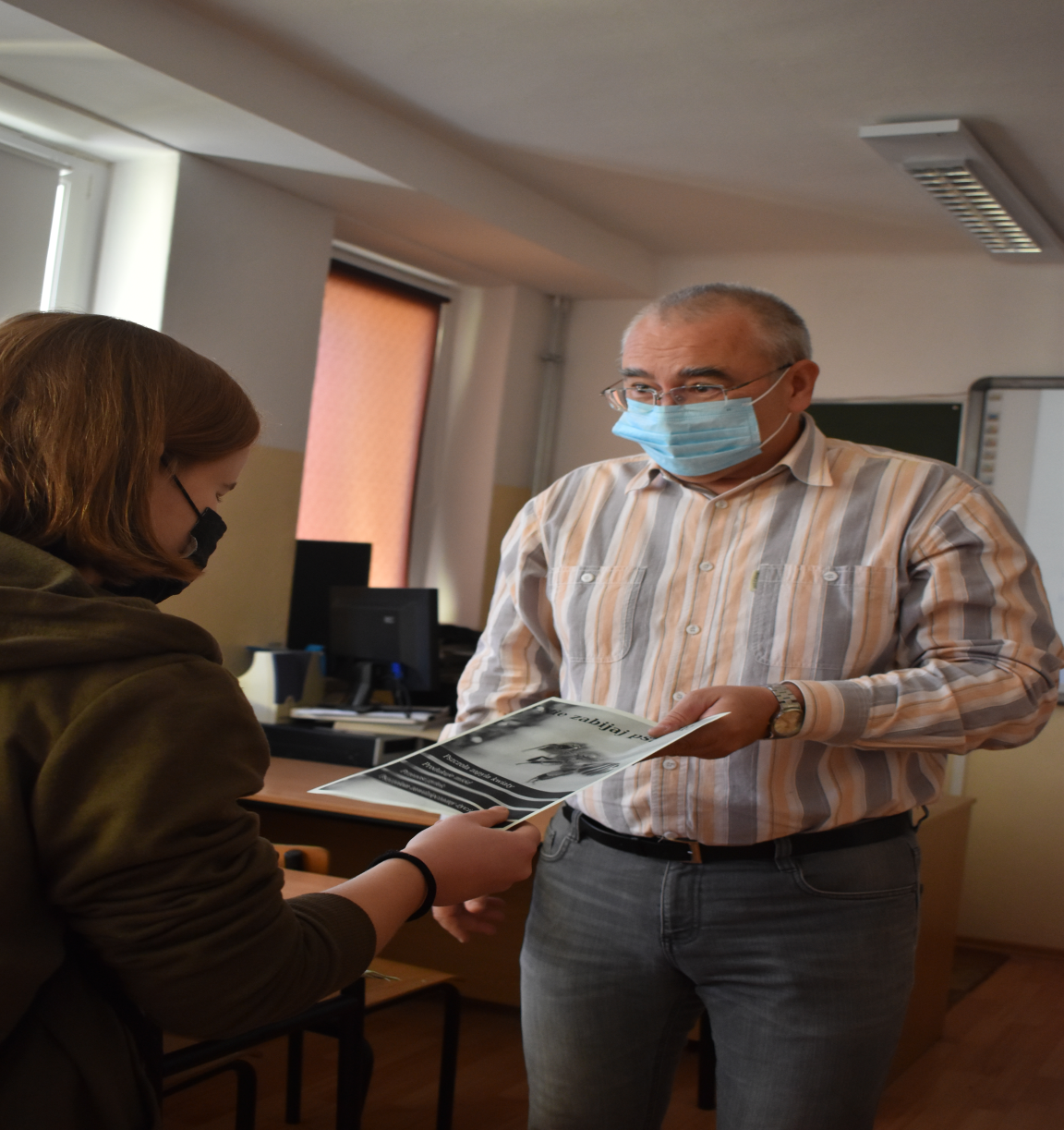 Organizacja rajdów pieszych, rowerowych, obozów sportowych, udział w kampaniach promujących zdrowy tryb życia itp. (maksymalnie 2 wydarzenia,jedno wydarzenie – 5 pkt).zdjęcia /10/
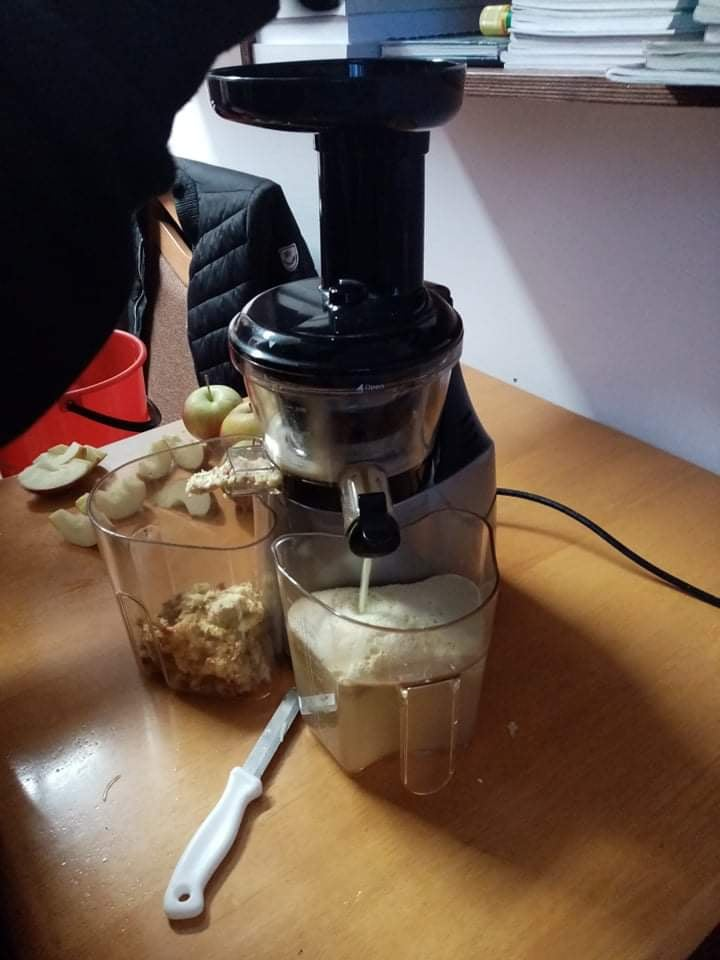 Ognisko
Ognisko
Rajd Rowerowy
Podsumowanie
Udział w tym projekcie bardzo przybliżył mi to co nas otacza oraz bardziej uświadomił , że człowiek mimo iż jest istotą rozumną niszczy na własne życzenie otaczający nas świat. Mam zamiar pomóc zrozumieć to również moim kolegom i koleżankom. Wiem, że ten projekt na pewno nie tylko mi to uświadomił. Sądzę iż powinien być kontynuowany jeszcze przez wiele lat.

                                        Patrycja Kęczkowska
Dziękuję za uwagę!
Prezentację wykonała 
Patrycja Kęczkowska